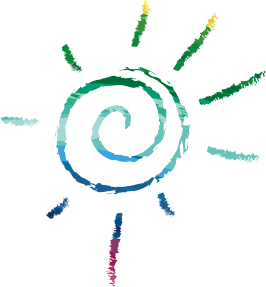 School Education Parent-child 
Education Symposium PPT Template
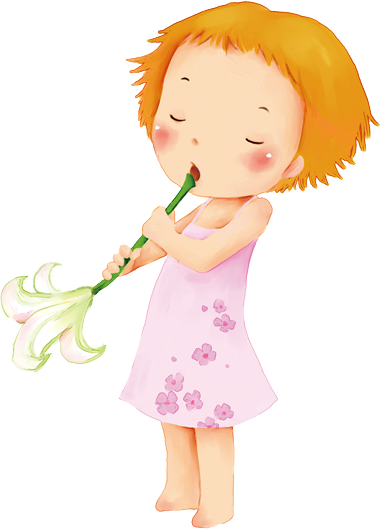 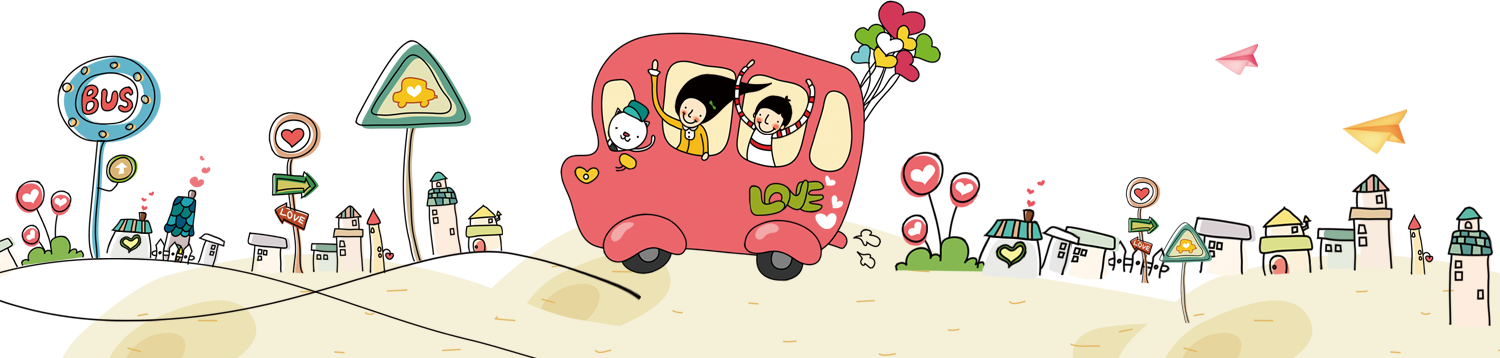 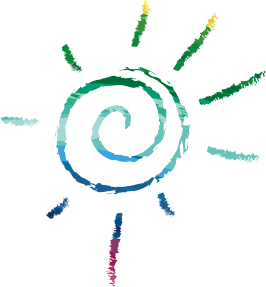 part 1
Add title text
part 2
Add title text
part 3
Add title text
part 4
Add title text
01
02
03
04
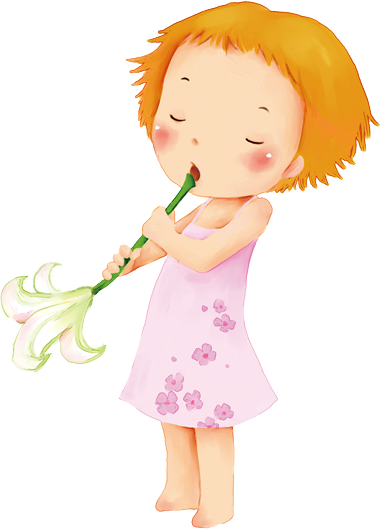 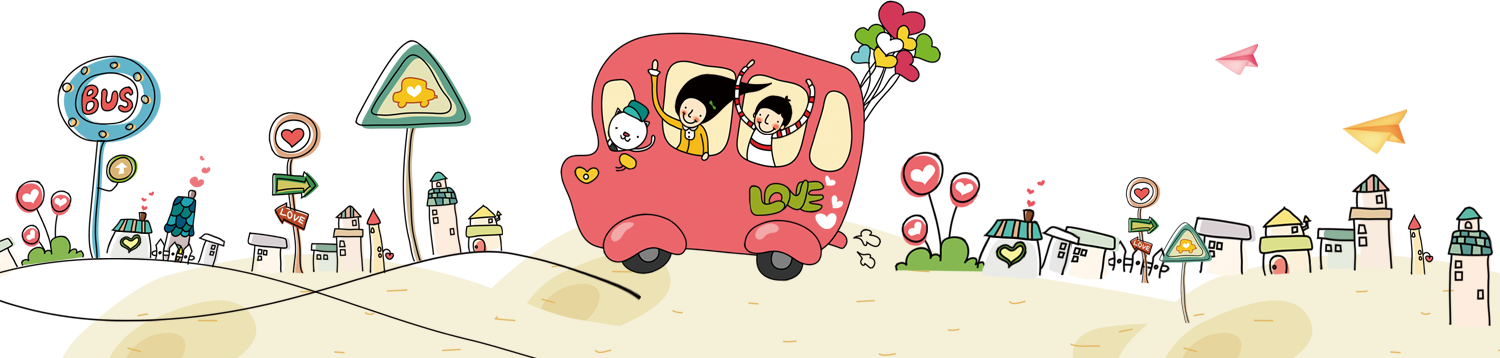 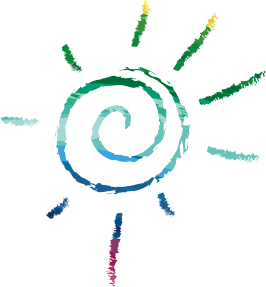 part 1
Add title text
01
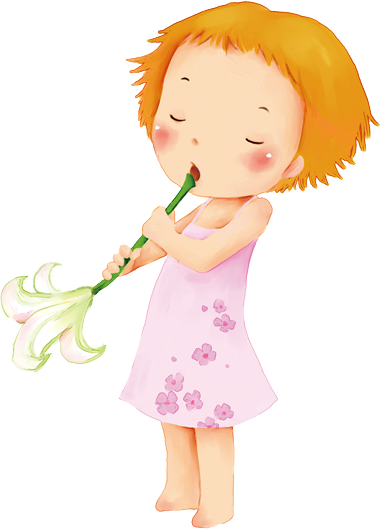 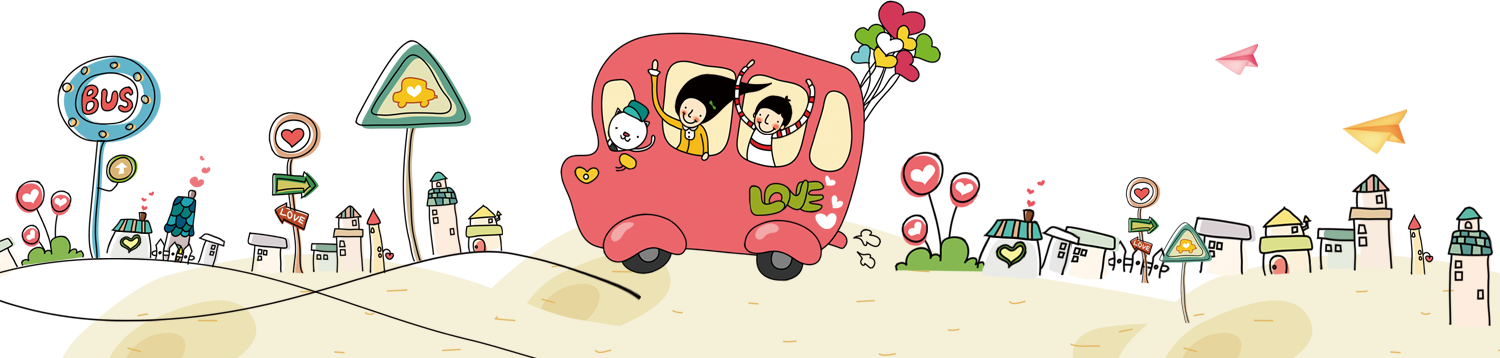 Add title text
Add title text
click here to add text click here to add text click here to add text
click here to add text click here to add text click here to add text
Add title text
Add title text
click here to add text click here to add text click here to add text
click here to add text click here to add text click here to add text
Add title text
click here to add text click here to add text click here to add text
[Speaker Notes: 苏州包图网信息技术有限公司 出品]
Add title text
Add title text
Add title text
click here to add text click here to add text click here to add text
click here to add text click here to add text click here to add text
click here to add text click here to add text click here to add text
Add title 
click to add text
Add title 
click to add text
Add title 
click to add text
Add title 
click to add text
Add title 
click to add text
Add title text
Add title text
click here to add text click here to add text click here to add text
click here to add text click here to add text click here to add text
click here to add text click here to add text click here to add text
click here to add text click here to add text click here to add text
click here to add text click here to add text click here to add text
click here to add text click here to add text click here to add text
[Speaker Notes: 苏州包图网信息技术有限公司 出品]
Add title text
Add title text
click here to add text click here to add text click here to add text click here to add text click here to add text click here to add text click here to add text click here to add text click here to add text
Add title text
Add title text
Add title text
Add title text
[Speaker Notes: 苏州包图网信息技术有限公司 出品]
Click here to add a title
click here to add text click here to add text
Add title text
Add title text
click here to add text click here to add text click here to add text
click here to add text click here to add text click here to add text
Add title text
Add title text
Add title text
click here to add text click here to add text click here to add text
click here to add text click here to add text click here to add text
click here to add text click here to add text click here to add text
[Speaker Notes: 苏州包图网信息技术有限公司 出品]
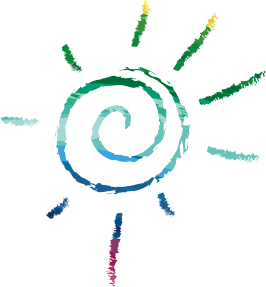 part 2
Add title text
02
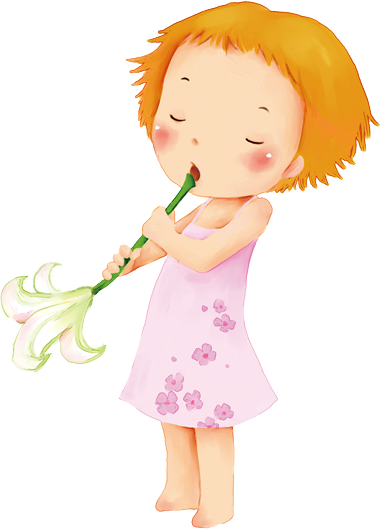 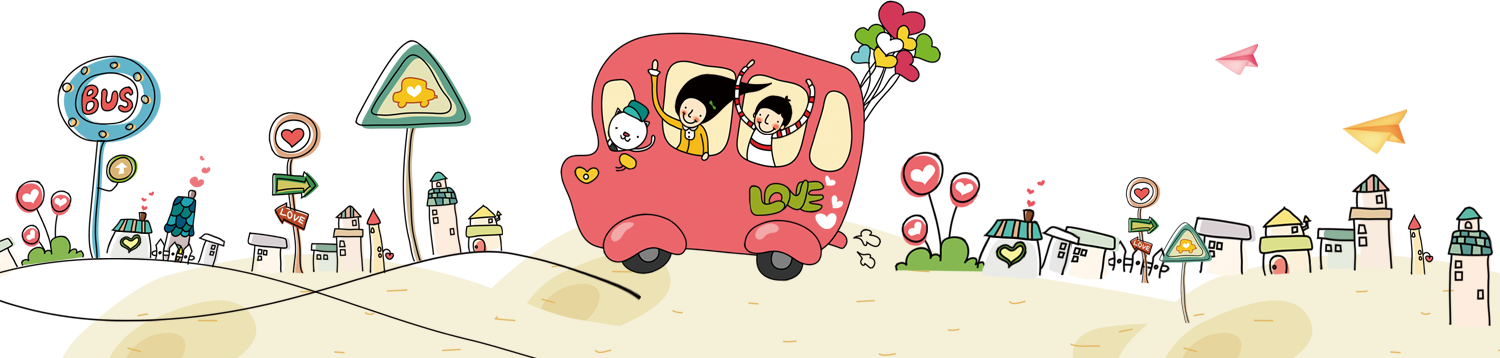 click here to add text click here to add text click here to add text
click here to add text click here to add text click here to add text
click here to add text click here to add text click here to add text
Add title
Add title
Add title
click here to add text click here to add text click here to add text
click here to add text click here to add text click here to add text
Add title
Add title
click here to add text click here to add text
[Speaker Notes: 苏州包图网信息技术有限公司 出品]
Add title 
click here to add text
Add title 
click here to add text
01
06
Add title
Add title 
click here to add text
Add title 
click here to add text
02
05
Add title 
click here to add text
Add title 
click here to add text
03
04
[Speaker Notes: 苏州包图网信息技术有限公司 出品]
click here to add text
2011
click here to add text
2012
click here to add text
2013
VS
click here to add text
2014
click here to add text
2015
click here to add text
2016
[Speaker Notes: 苏州包图网信息技术有限公司 出品]
Add title text
Add title text
Add title text
Add title text
Add title text
Add title text
[Speaker Notes: 苏州包图网信息技术有限公司 出品]
Click here to add a title
click here to add text click here to add text
Add title 
click here to add text
Add title 
click here to add text
Add title 
click to add text
Add title 
click here to add text
Add title 
click here to add text
Add title 
click here to add text
[Speaker Notes: 苏州包图网信息技术有限公司 出品]
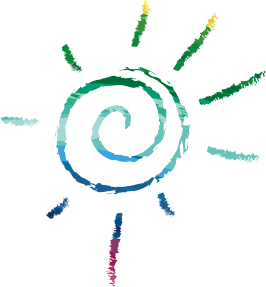 part 3
Add title text
03
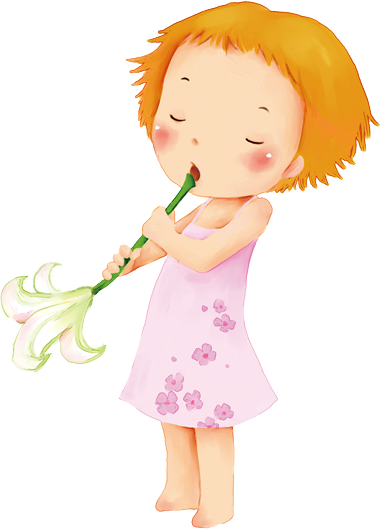 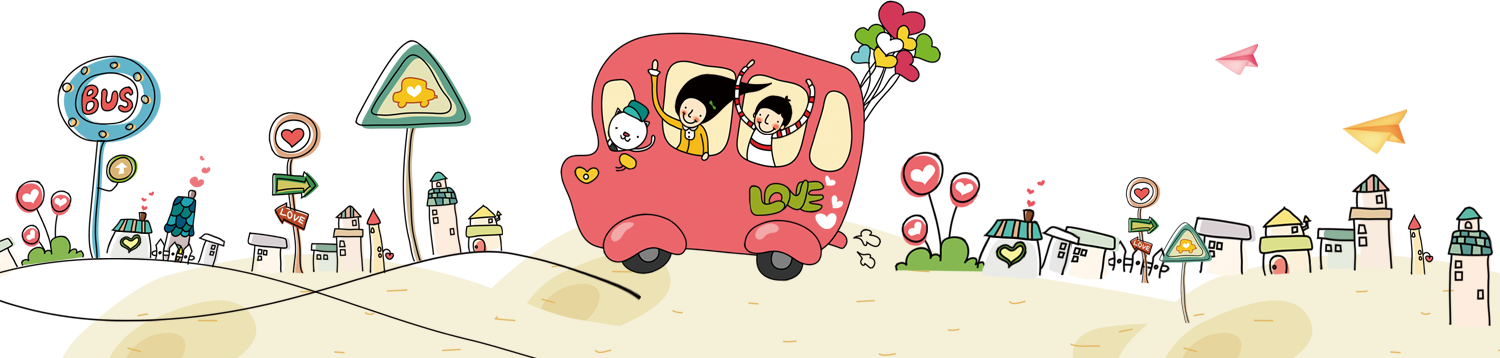 title
click here to add text
title
title
title
title
click here to add text
click here to add text
click here to add text
click here to add text
[Speaker Notes: 苏州包图网信息技术有限公司 出品]
Add title text
Add title text
Add title text
Add title text
Add title text
click here to add text click here to add text click here to add text
click here to add text click here to add text click here to add text
click here to add text click here to add text click here to add text
click here to add text click here to add text click here to add text
click here to add text click here to add text click here to add text
[Speaker Notes: 苏州包图网信息技术有限公司 出品]
Add title 
click here to add text
03
Add title 
click here to add text
Add title 
click here to add text
02
04
Add title 
click to add text
Add title 
click here to add text
Add title 
click here to add text
01
05
[Speaker Notes: 苏州包图网信息技术有限公司 出品]
title
click here to add text click here to add text click here to add text
01
click here to add text click here to add text click here to add text
02
title
title
click here to add text click here to add text click here to add text
03
title
title
click here to add text click here to add text click here to add text
04
click here to add text click here to add text click here to add text
05
[Speaker Notes: 苏州包图网信息技术有限公司 出品]
Add title 
click here to add text
Add title 
click here to add text
01
04
Add title 
click here to add text
Add title 
click here to add text
02
05
Add title 
click here to add text
Add title 
click here to add text
03
06
[Speaker Notes: 苏州包图网信息技术有限公司 出品]
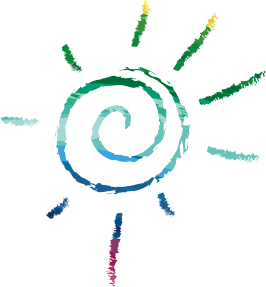 part 4
Add title text
04
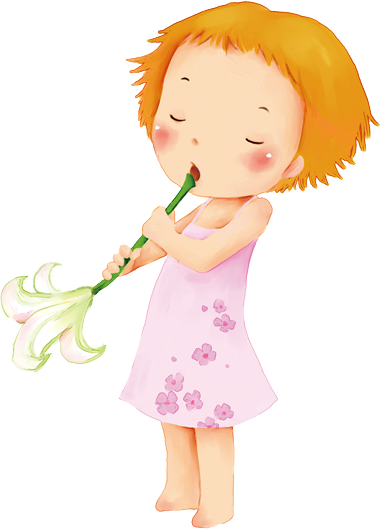 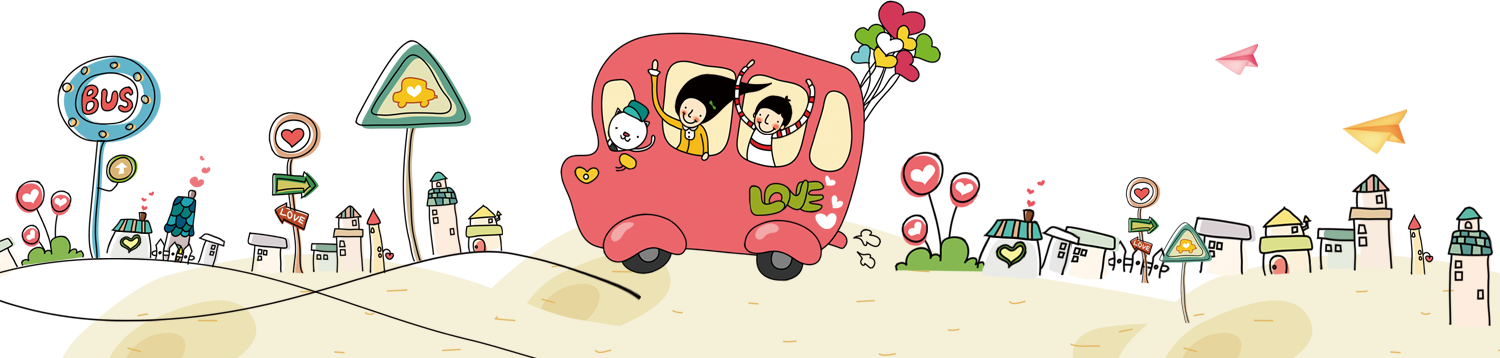 STEP 01
STEP 02
STEP 03
STEP 04
click here to add text click here to add text click here to add text
click here to add text click here to add text click here to add text
click here to add text click here to add text click here to add text
click here to add text click here to add text click here to add text
[Speaker Notes: 苏州包图网信息技术有限公司 出品]
Click here to add a title
click here to add text click here to add text
Add title text
Add title text
click here to add text click here to add text click here to add text
click here to add text click here to add text click here to add text
2013
2015
2014
2016
Add title text
Add title text
click here to add text click here to add text click here to add text
click here to add text click here to add text click here to add text
[Speaker Notes: 苏州包图网信息技术有限公司 出品]
Add title text
Add title text
Add title text
Add title text
Add title text
click here to add text click here to add text click here to add text
click here to add text click here to add text click here to add text
click here to add text click here to add text click here to add text
click here to add text click here to add text click here to add text
click here to add text click here to add text click here to add text
[Speaker Notes: 苏州包图网信息技术有限公司 出品]
click here to add text ，click here to add text
click to add text
1
click here to add text ，click here to add text
2
Add title
click here to add text ，click here to add text
3
VS
click to add text
Add title
click here to add text ，click here to add text
1
2
click here to add text ，click here to add text
3
click here to add text ，click here to add text
[Speaker Notes: 苏州包图网信息技术有限公司 出品]
Add title 
click here to add text
Add title 
click here to add text
Add title 
click here to add text
Add title 
click here to add text
Add title 
click here to add text
Add title 
click to add text
Add title 
click here to add text
Add title 
click here to add text
[Speaker Notes: 苏州包图网信息技术有限公司 出品]
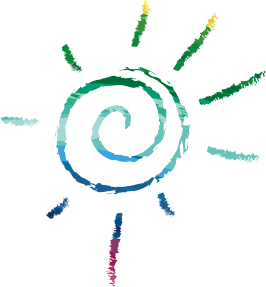 THANK YOU
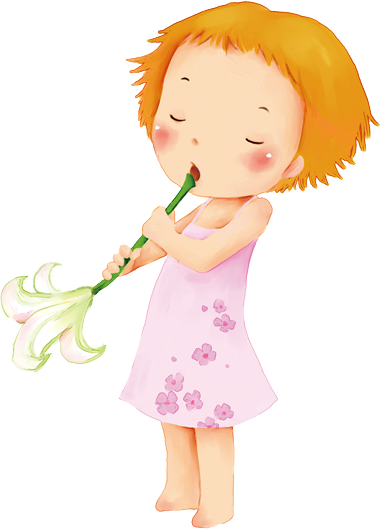 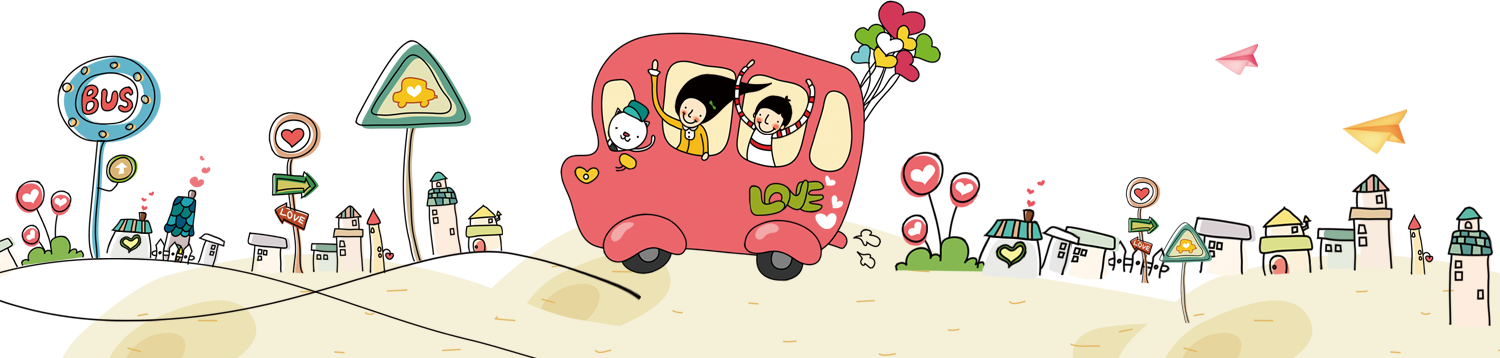